MANAGING AUTHORITH
“INTERREG 2021 -2027”
Application Form Submission
 Phase B




Ioanna Kalaitzoglou - Unit Α
04/10/2024
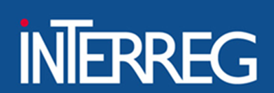 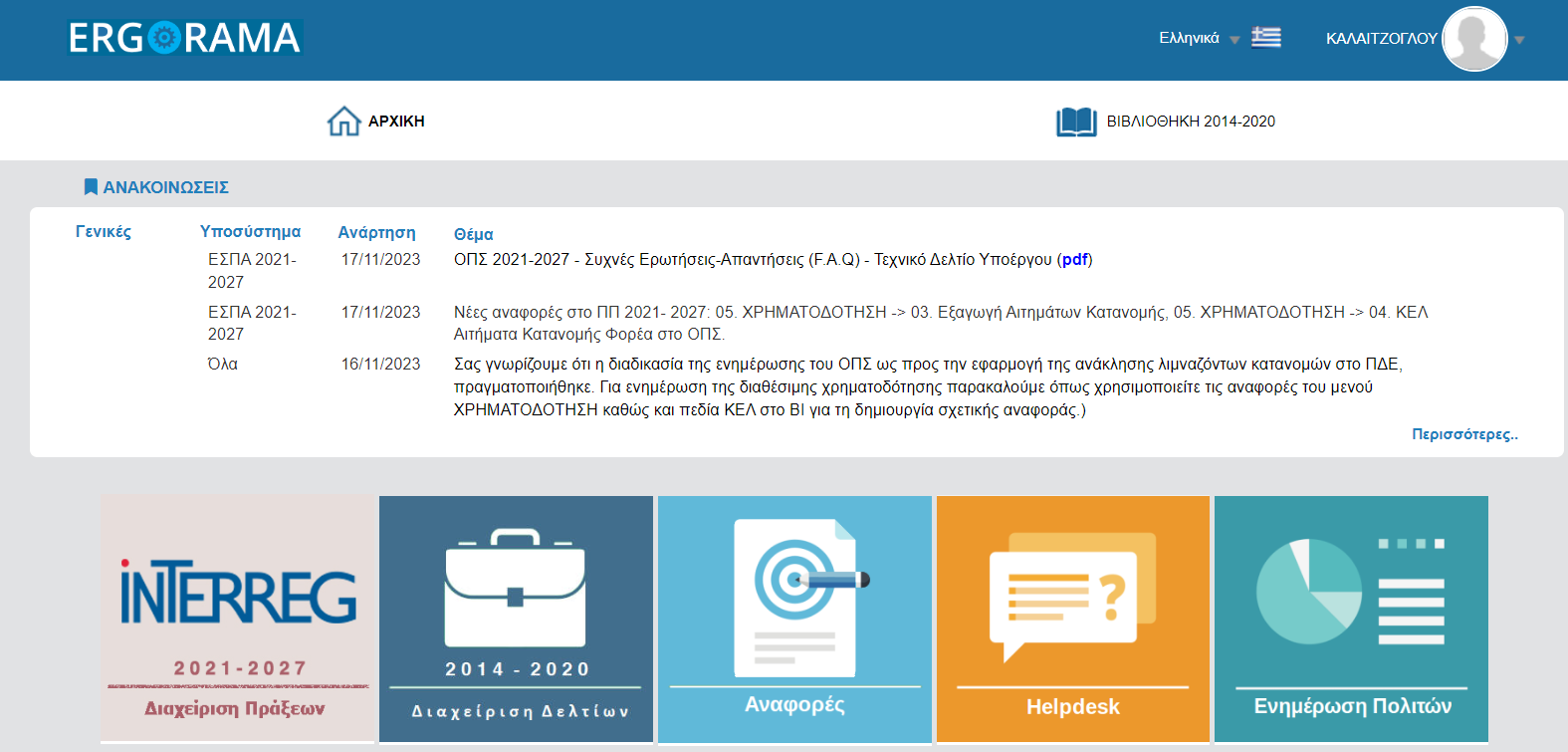 Registry of organizations - MIS
https://www.ops.gr/Ergorama/fileUploads/ypostiriksi/kodikopoiisi/espa/foreis.xls
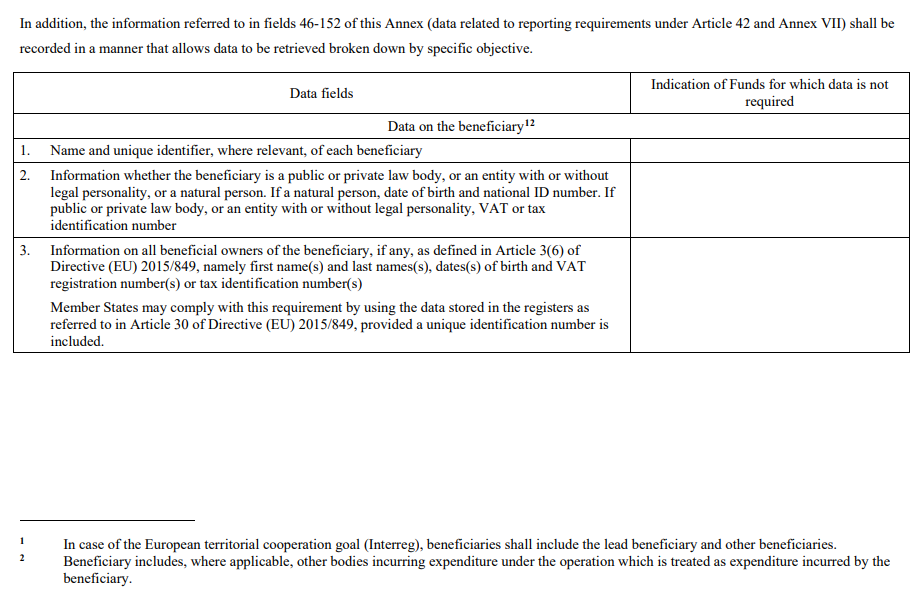 EC Regulation 2021/1060  24/06/2024  Annex XVII
https://eur-lex.europa.eu/legal-content/EN/TXT/PDF/?uri=CELEX:32021R1060
1. Navigate to https://logon.ops.gr
2. Select the hyperlink  “Instruction & Useful Information”
Organization’s Registration* in MIS
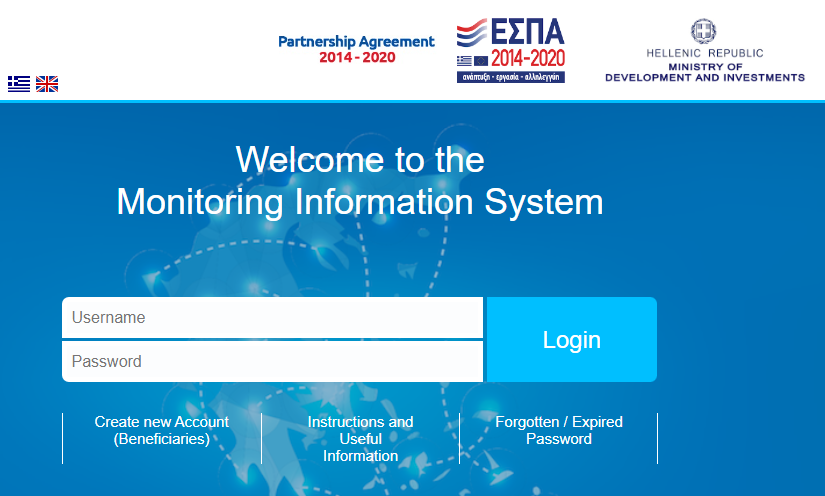 3. Paragraph 4. Select the hyperlink  “xls”
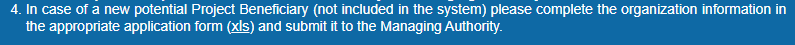 Organization’s Registration* in MIS
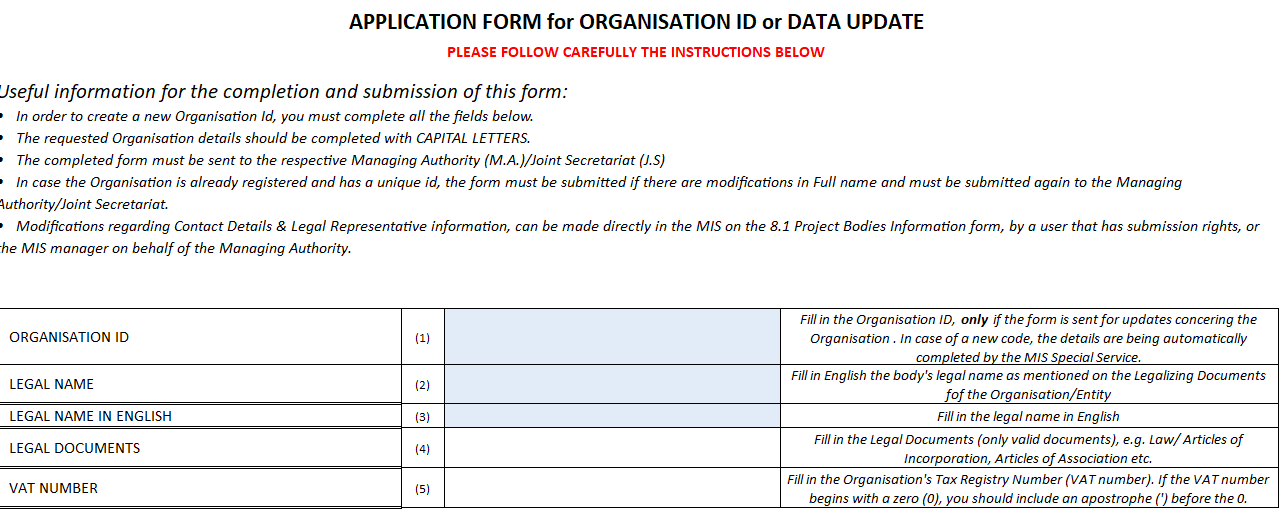 https://www.ops.gr/Ergorama/fileUploads/ypostiriksi/kodikopoiisi/purinas/entipo_foreis.xls
Electronic Submission of the Application Form
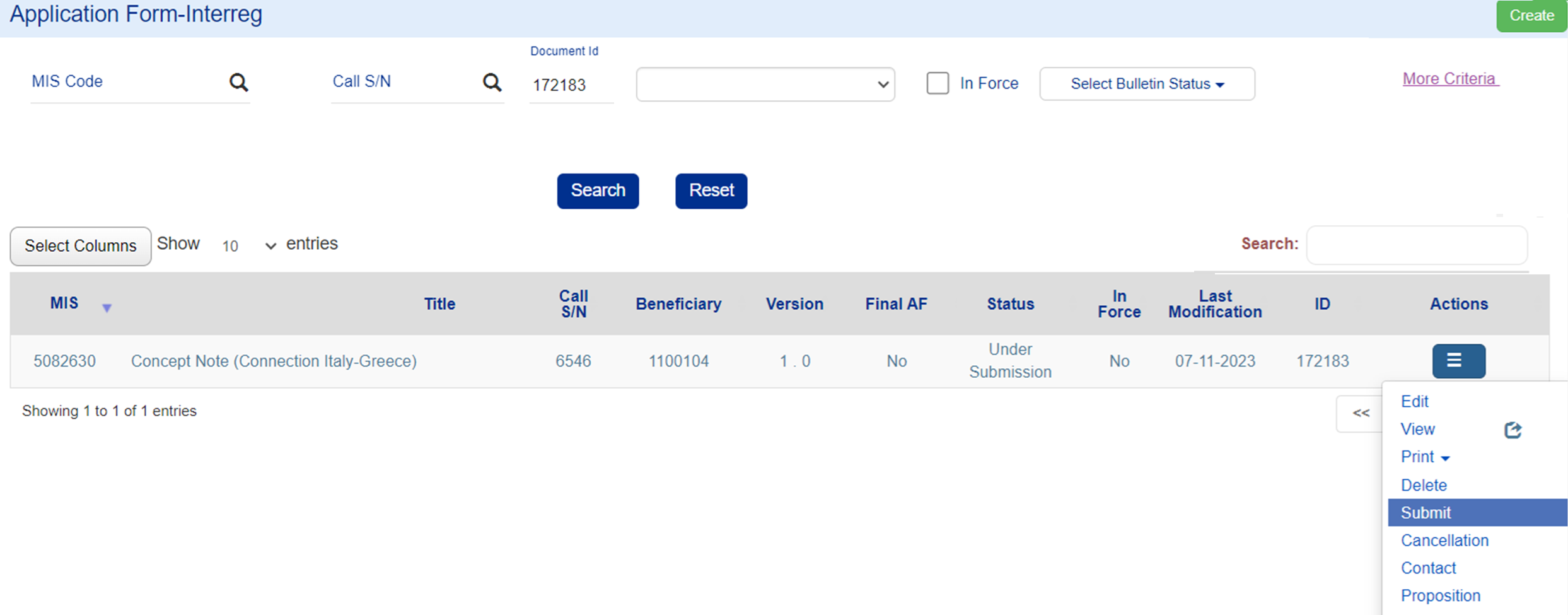 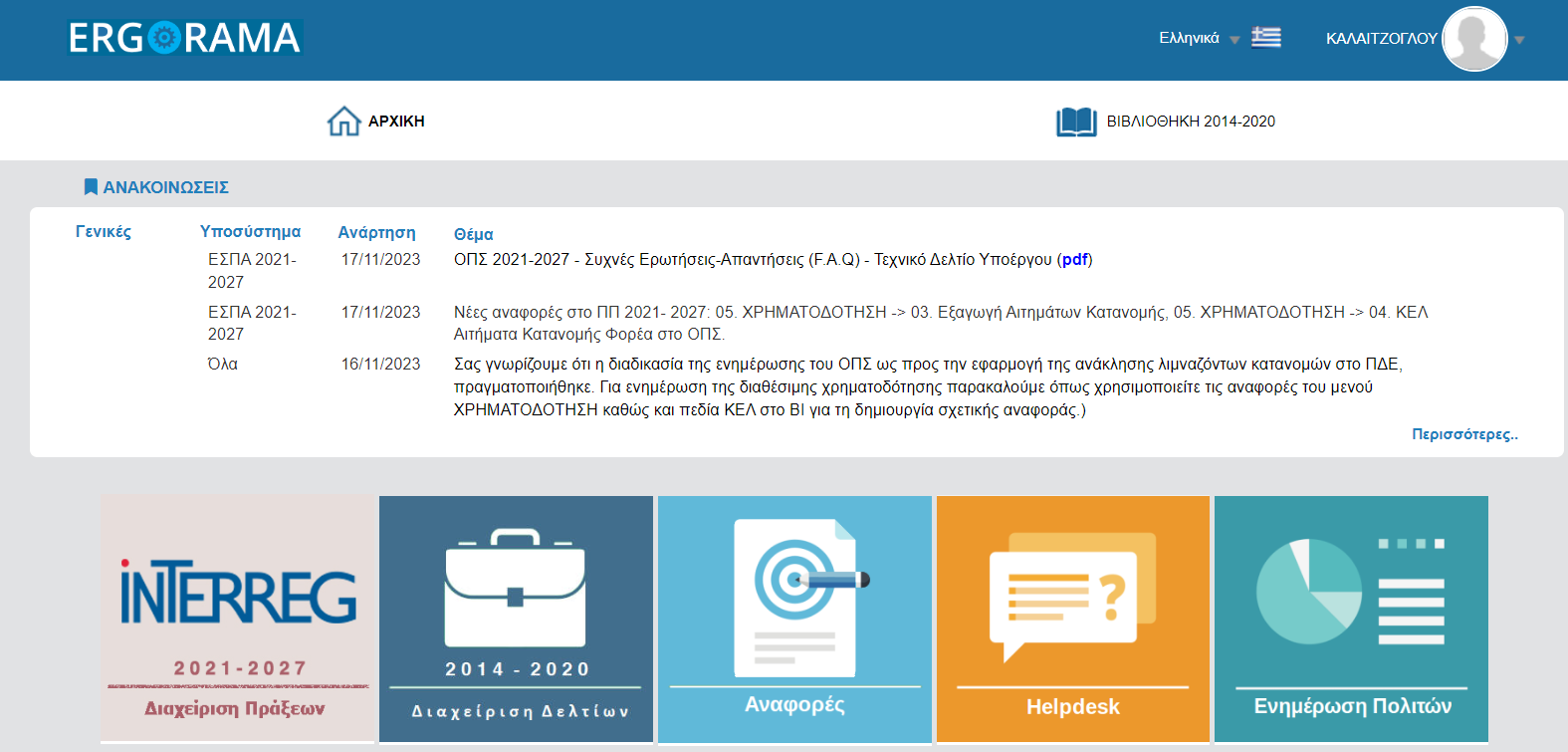 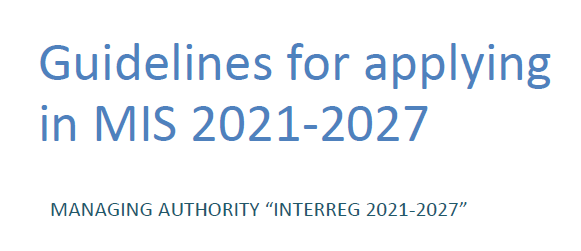 New User Account for access in MIS
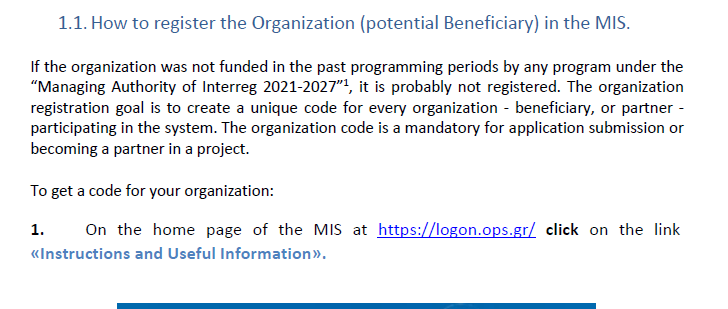 https://interreg.gr/wp-content/uploads/2024/09/16.Guidelines-for-applying-in-MIS-2021-2027_V3.pdf
Creating a User Account
https://interreg.gr/wp-content/uploads/2024/06/SignUp_MIS_Ben.mp4
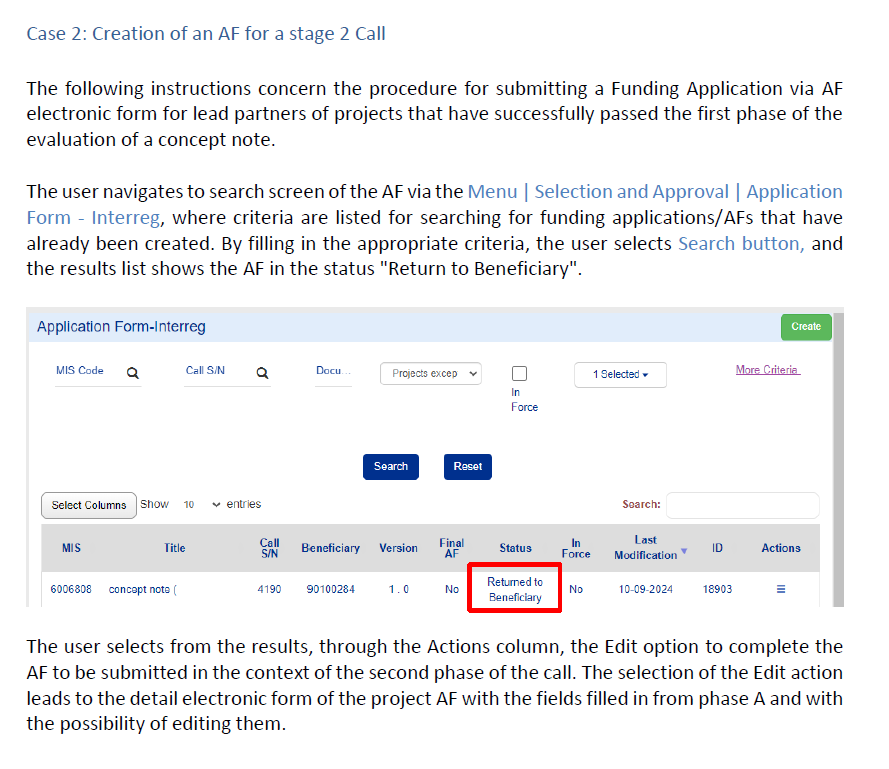 GUIDELINES Application Form Submission Phase B
https://interreg.gr/wp-content/uploads/2024/10/16.Guidelines-for-applying-in-MIS-2021-2027_V3.pdf
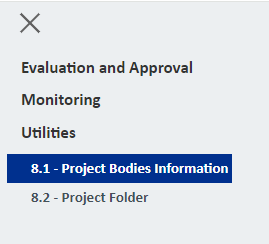 UpdateProject Body Details
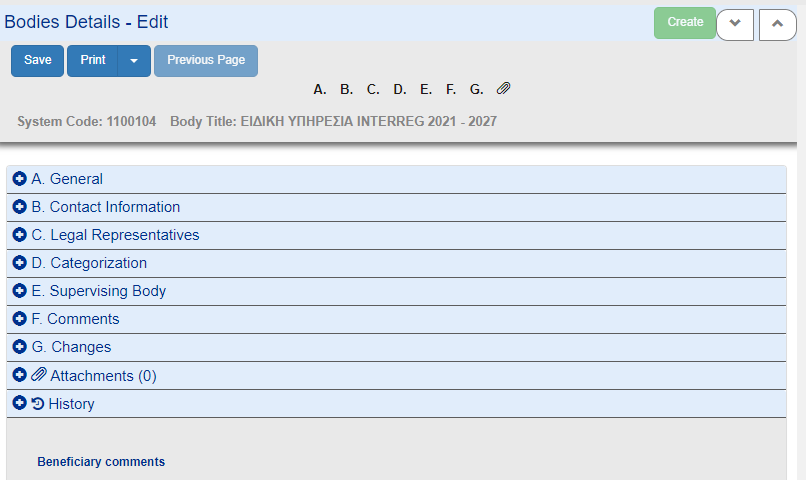 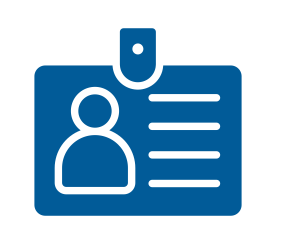 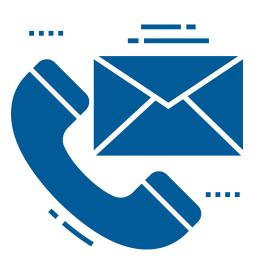 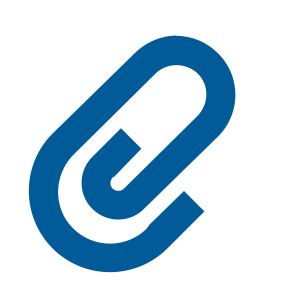 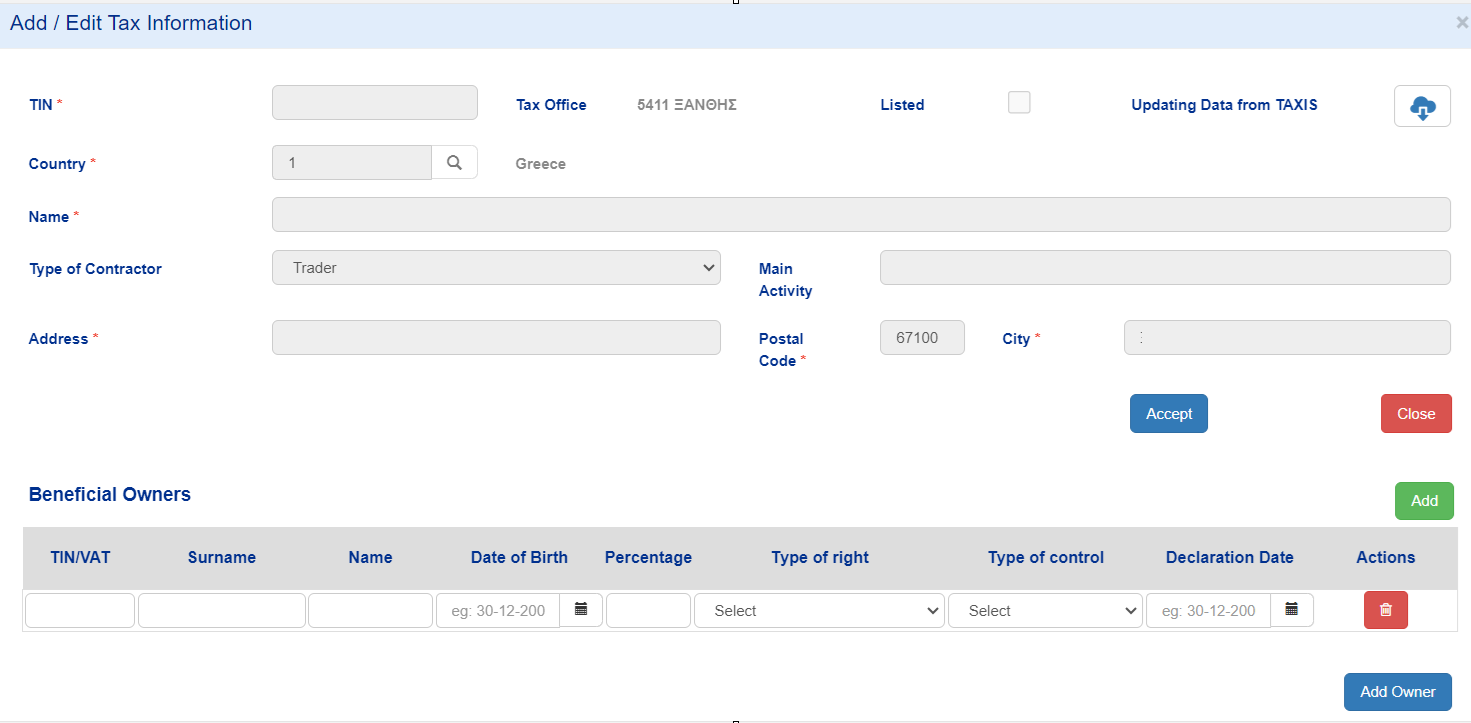 Beneficial Owners data registration
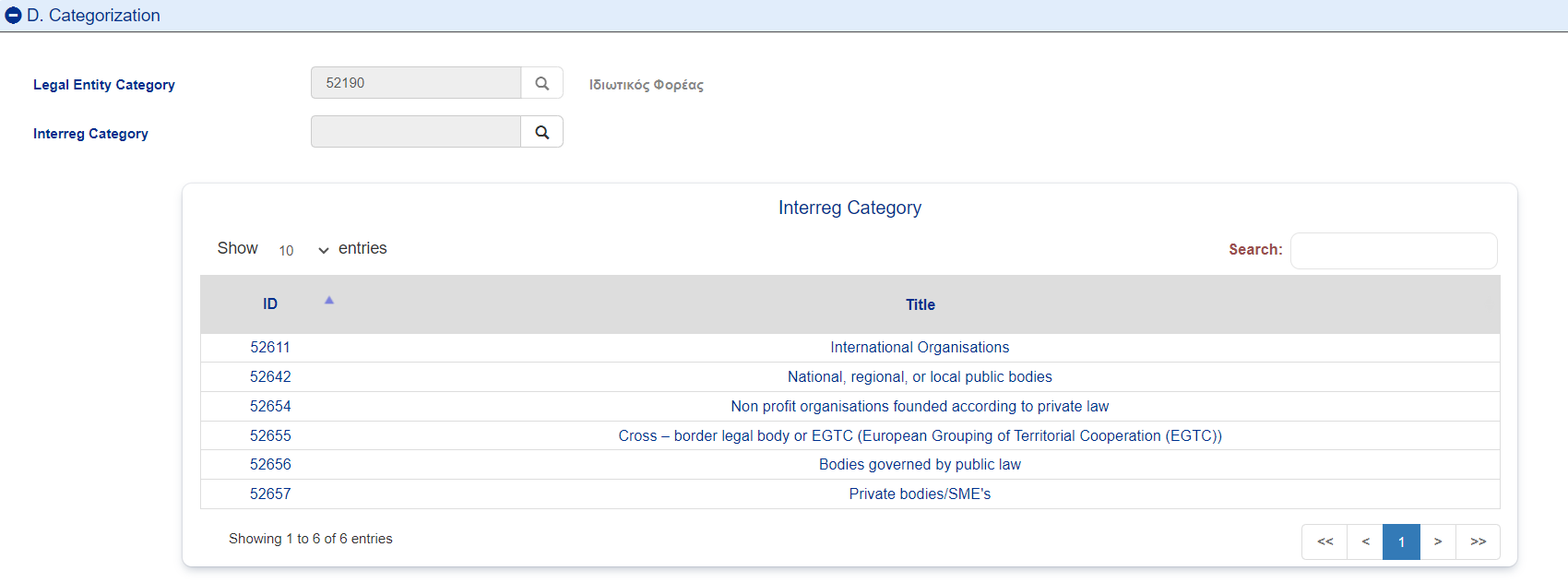 Organization Categorisation
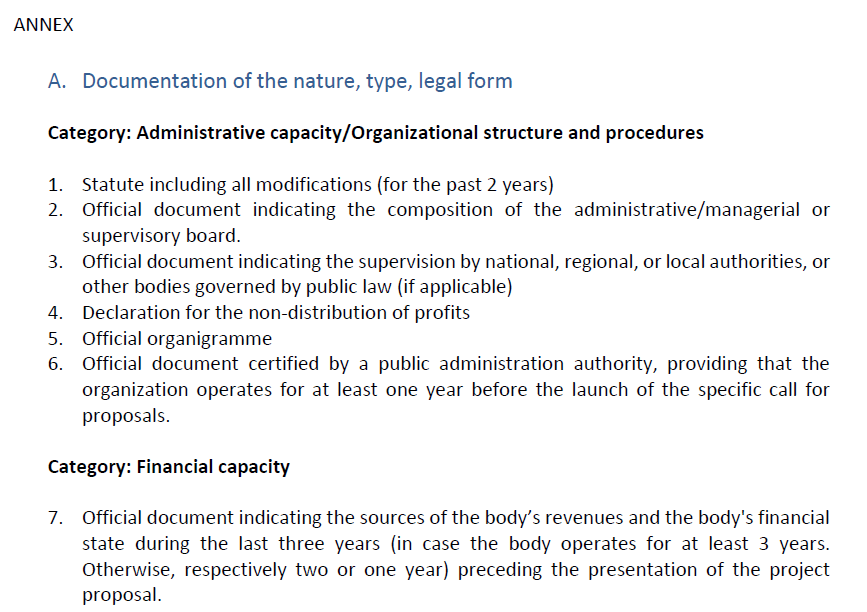 Upload of the mandatory documentation
See more……
Frequently Asked Questions
Returned to Beneficiary & Roles
Change of users
Accounts (Password expire κ.α.)
Technical Issues (Chrome latest version, Clear Cache)
User Support
Annex 16:  Guidelines for applying in MIS 2021-2027
ANNEX 17. Technical guidance for Beneficiary User Registration and Account Management 
ANNEX 19 Technical guidance of MIS 2021 – 2027
For technical issues mailto: ikalaitzoglou@mou.gr
ΤΗΑΝΚ YOU
ΙΩΑΝΝΑ ΚΑΛΑΪΤΖΟΓΛΟΥ
IT Analyst
interreg.gr
ikalaitzoglou@mou.gr
0030 2310 469 671
Λεωφόρος Γεωργικής Σχολής 65, Θεσσαλονίκη 57001